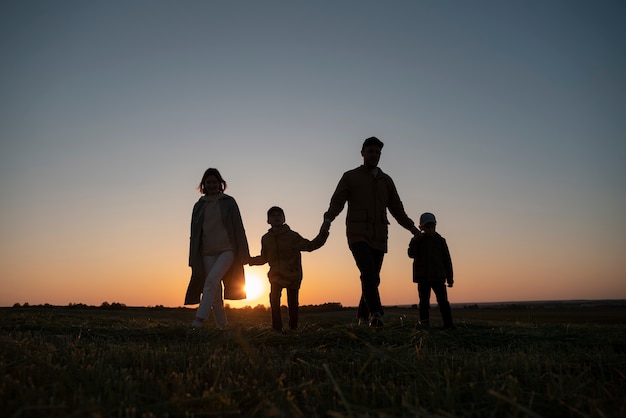 SEGURO COLECTIVO DE VIDA
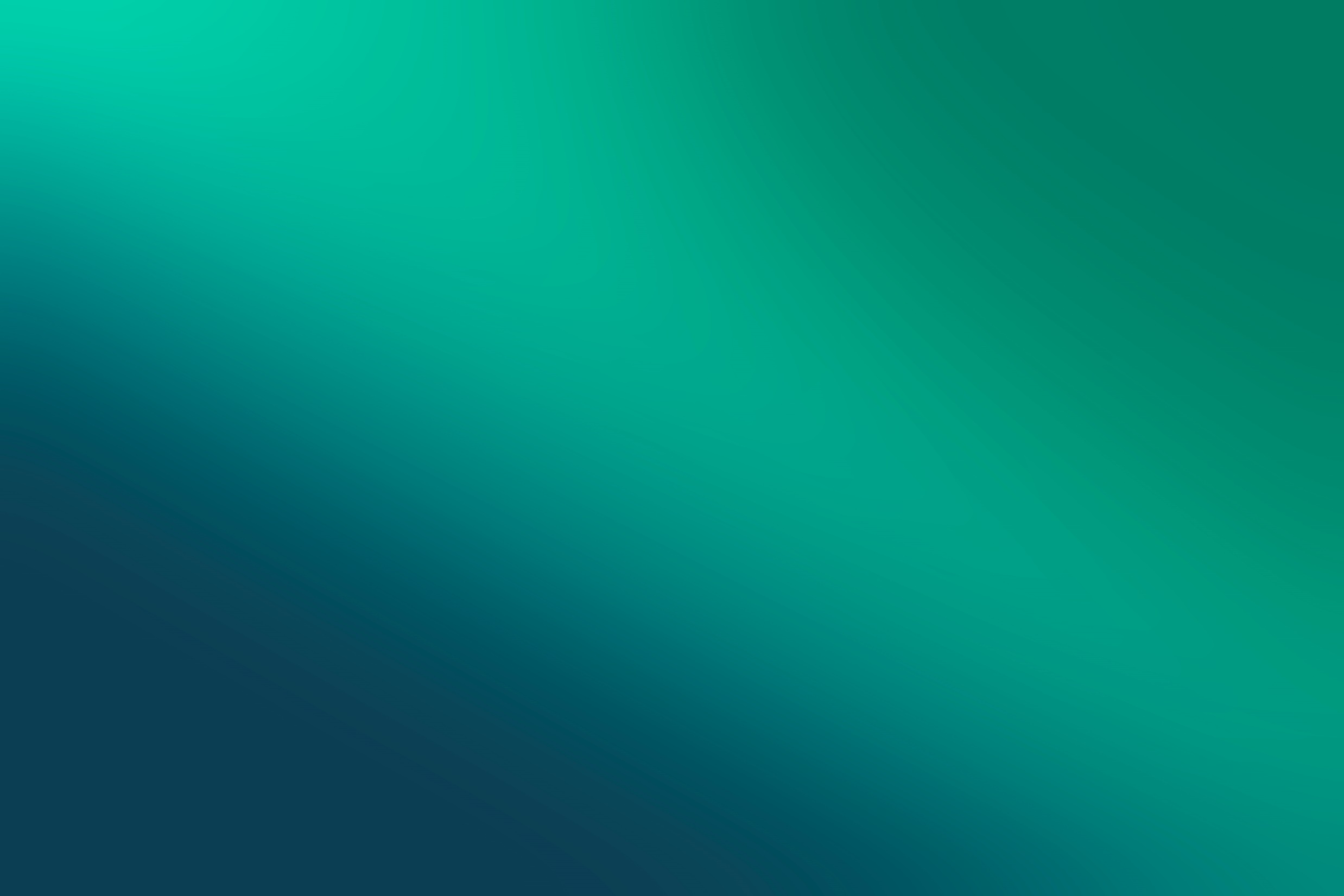 Seguro Colectivo de Vida
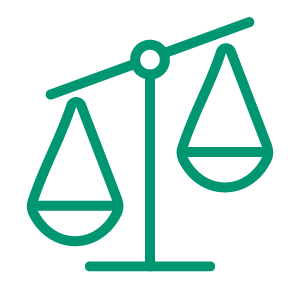 Tiene como objetivo compensar afectaciones económicas que se le presenten al asegurado o sus dependientes, por la ocurrencia del fallecimiento o incapacidad permanente por cualquier causa.
Sin Contribución de Prima
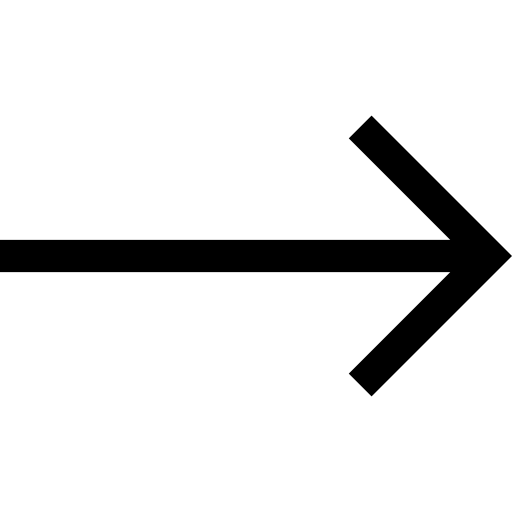 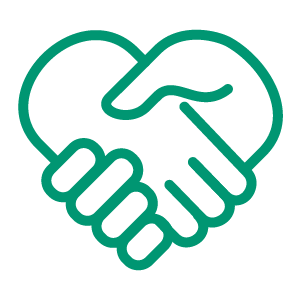 Contratación
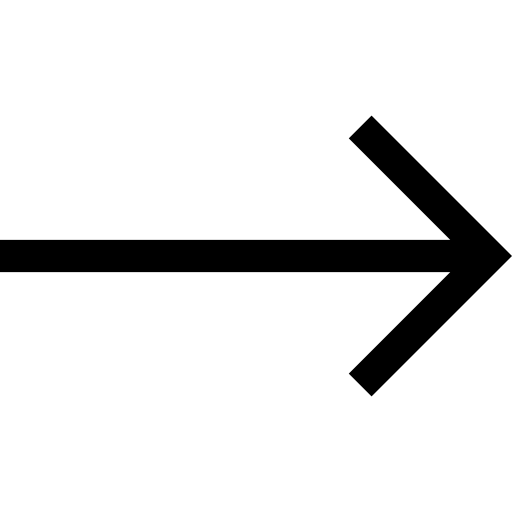 Con Contribución de Prima
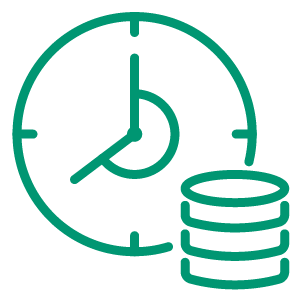 Vigencia: Un año y podrá ser prorrogado anualmente.
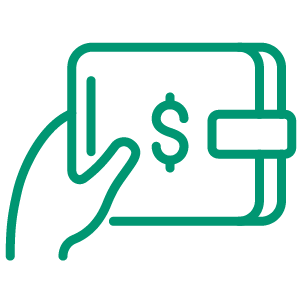 Pago de utilidades
Colones (₡). 
Dólares (U$)
www.lafise.com
Seguros LAFISE
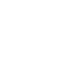 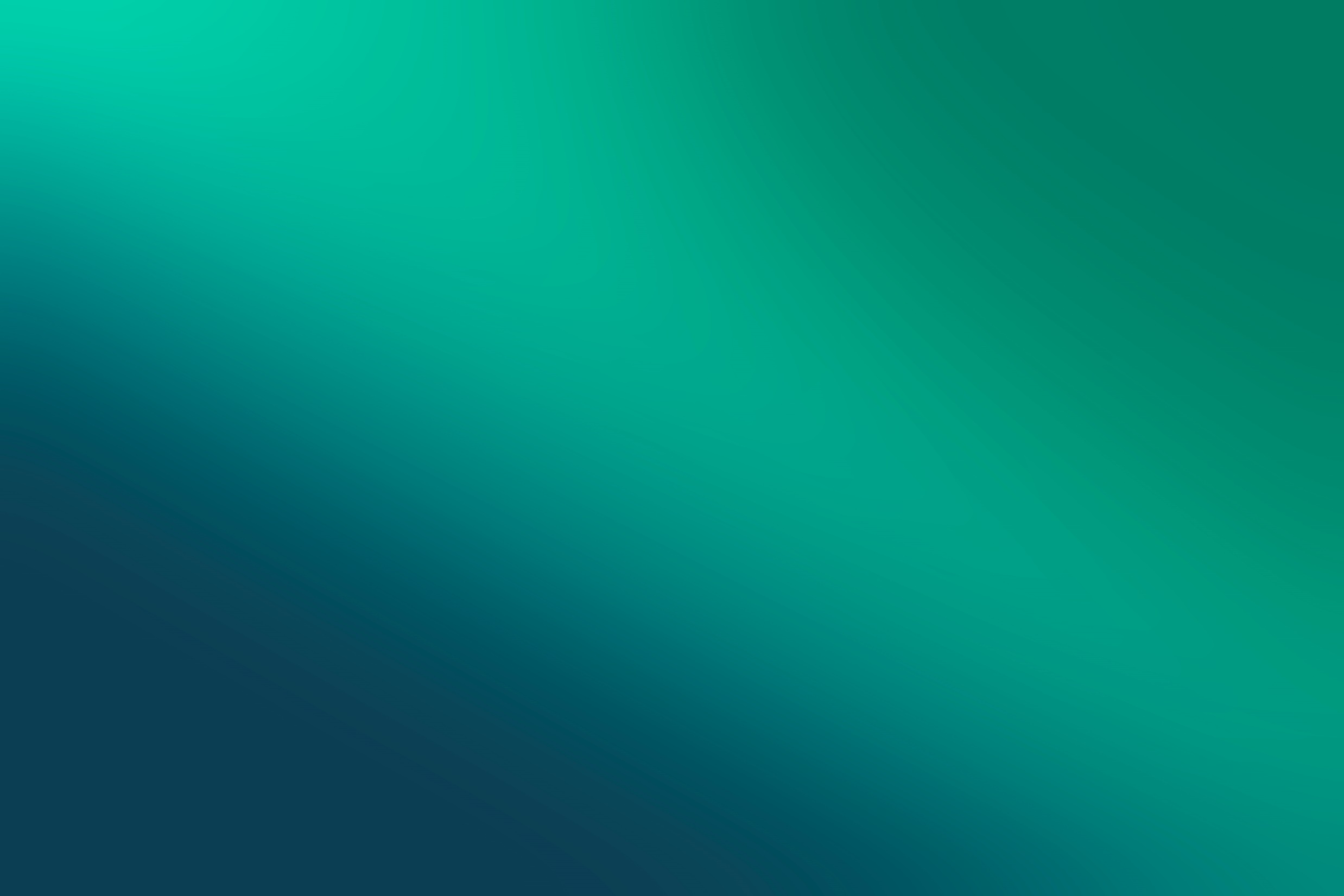 Seguro Colectivo de Vida
Edades admisión y cancelación
Coberturas
MUERTE POR CUALQUIER CAUSA
MUERTE ACCIDENTAL Y DESMEMBRAMIENTO
INCAPACIDAD TOTAL Y PERMANENTE (ITP)
GASTOS FUNERARIOS
15 a 76 / *77 años
15 a 76 / *77 años
15 a 68 / *69 años
15 a 76 / *77 años
* A partir de esos rangos de edades aplican a exámenes médicos
*Los asegurados dependiente solo tienen cobertura básica y las edades de admisión es de un (1) año, pudiendo permanecer en la póliza hasta la edad de diecisiete (17) años y trescientos sesenta y cuatro (364) días cumplidos
www.lafise.com
Seguros LAFISE
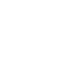 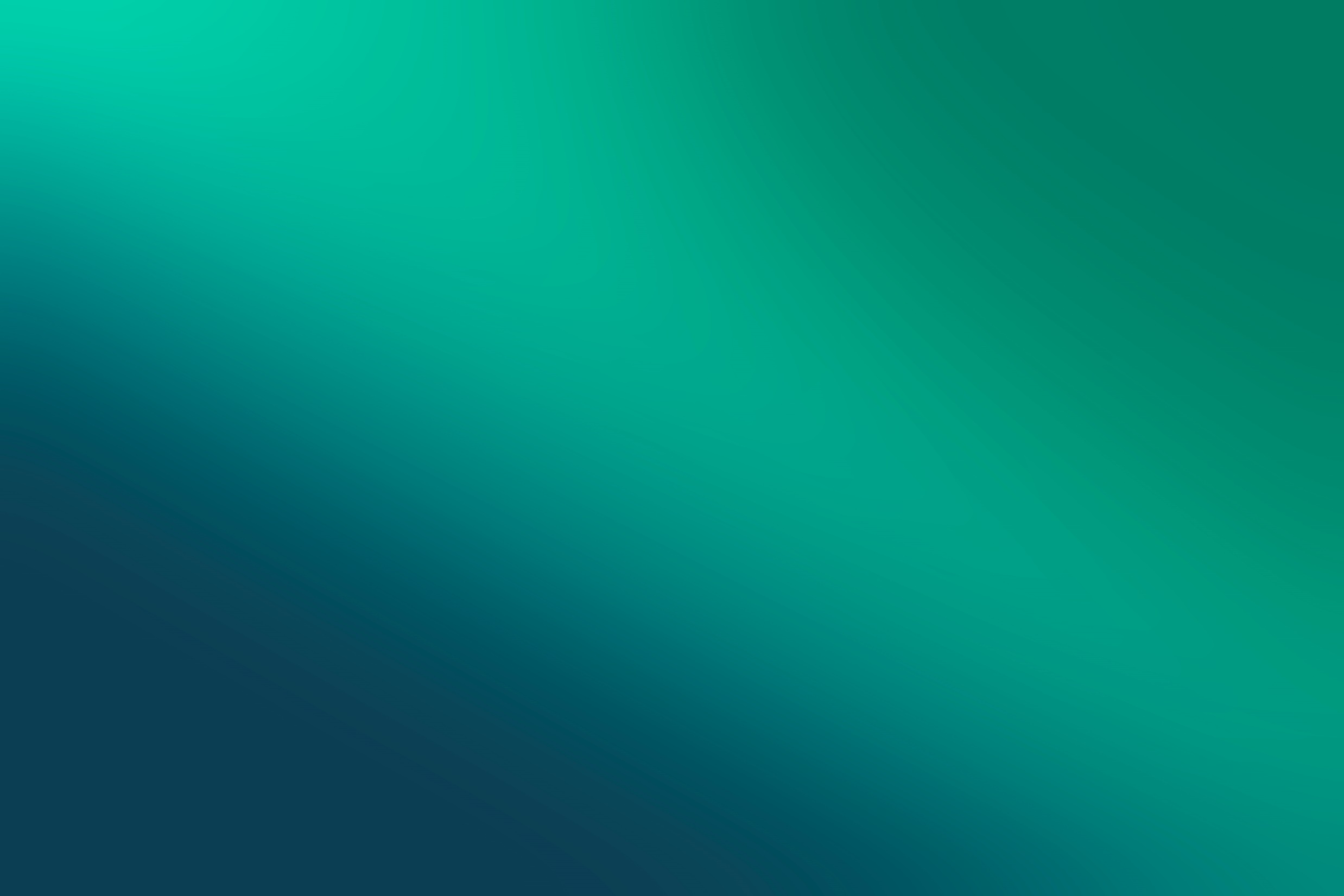 Requisitos para cotizar/emitir seguros colectivos
Solicitud debidamente llenada y firmada únicamente por el propuesto contratante.
Oferta firmada por el contratante: Giro del negocio, coberturas, si es contributoria o no contributoria, cláusulas especiales.
Regla de suma aseguradas: suma fija o en base a salario ambos determinada por el contratante, número de asegurados.
Excel que contenga detalle de: Nombres y apellidos, cargo, número de identificación, fecha de nacimiento, edad, salarios, 
Designación de beneficiarios (Nombres y apellidos, identificación, parentesco y designación porcentual).
Indicar coberturas aceptadas.
Declaración y Certificado individual  firmada por los asegurados.
www.lafise.com
Seguros LAFISE
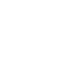 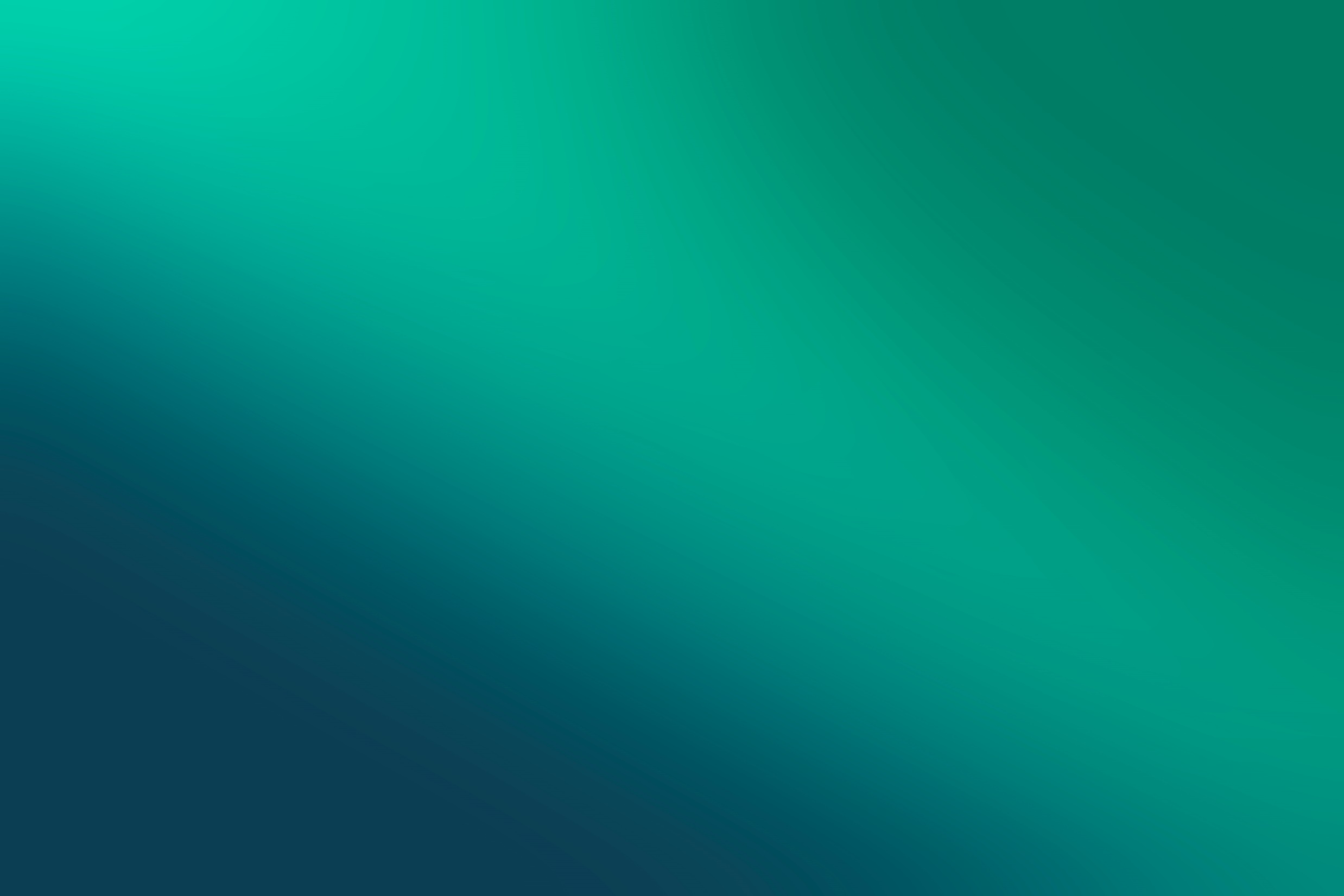 Requisitos para cotizar/emitir seguros colectivos
Exámenes médicos en caso de ser requeridos.
Si alguno de los asegurado es facultativo por: suma, ocupación, deportes o edad, se requiere aceptación y confirmación del reasegurador
Siniestralidad del Seguro en caso de que hayan estados asegurados con otra compañía.
Certificación literal emitida por el registro Certificación accionaria emitida por abogado o bien el documento del beneficiario final Respaldo de ingresos Estados financieros
Declaración informada y KYC.
www.lafise.com
Seguros LAFISE
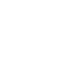 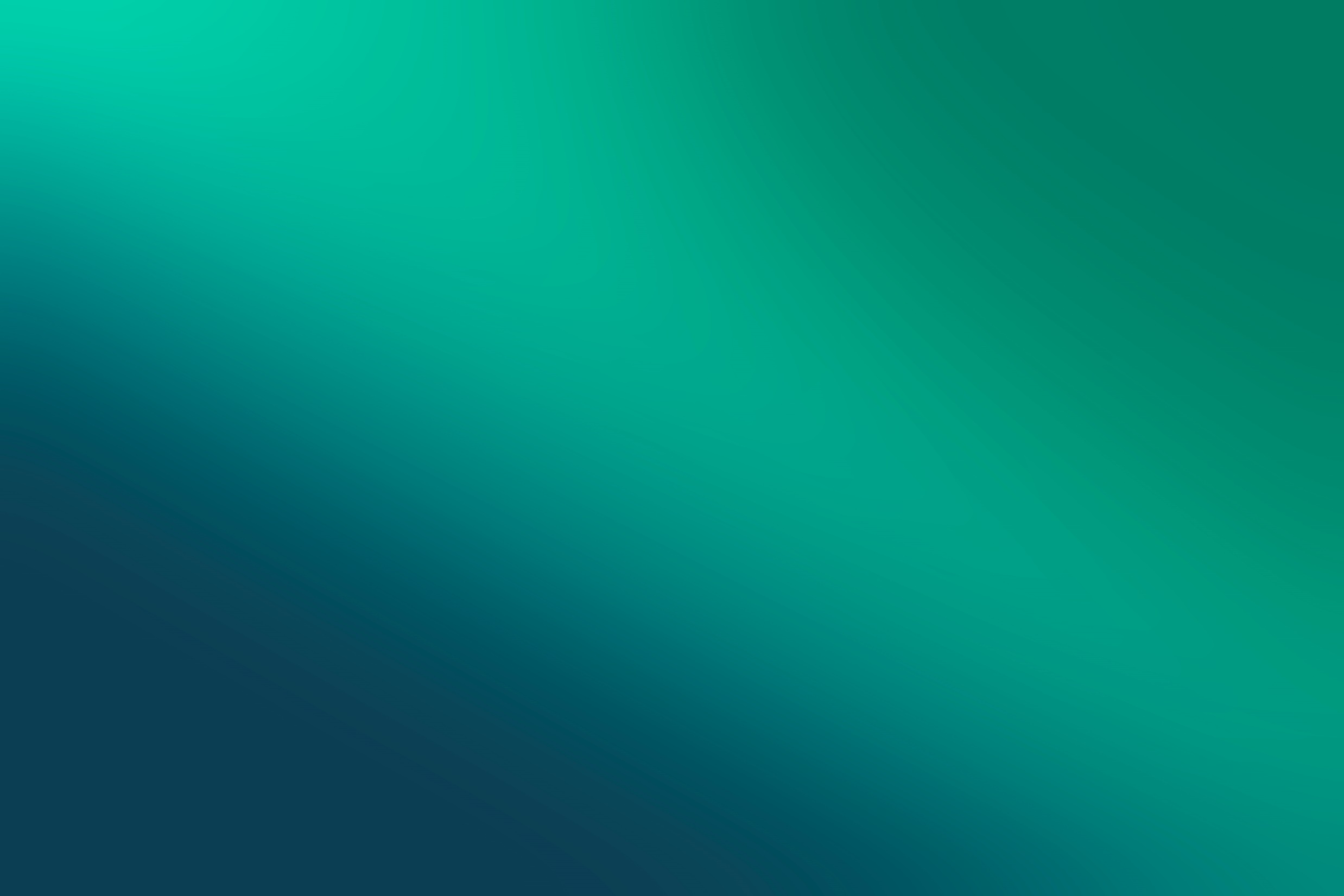 Requisitos para cotizar/emitir seguros colectivos
1. Solicitud del Seguro
Solicitud debidamente llenada y firmada únicamente por el propuesto contratante.

Asegurado Principal:
Nombre de la empresa
Giro del Negocio
Indicar quien pagara el seguro: si cada asegurado o el contratante
Archivo en Excel que contenga la siguiente información: Número de personas que integran el grupo a asegurar, Nombres/Apellidos, Ocupación/Cargo actual y Fechas de Nacimiento o edades de cada uno de los integrantes del grupo a asegurar. 
Regla para determinar Suma Asegurada para cada integrante del grupo: 
	*Suma Asegurada fija 
	*Suma Asegurada variable de acuerdo al salario mensual. 
	*Ejemplo 12, 24, 36 veces el salarios
www.lafise.com
Seguros LAFISE
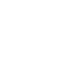 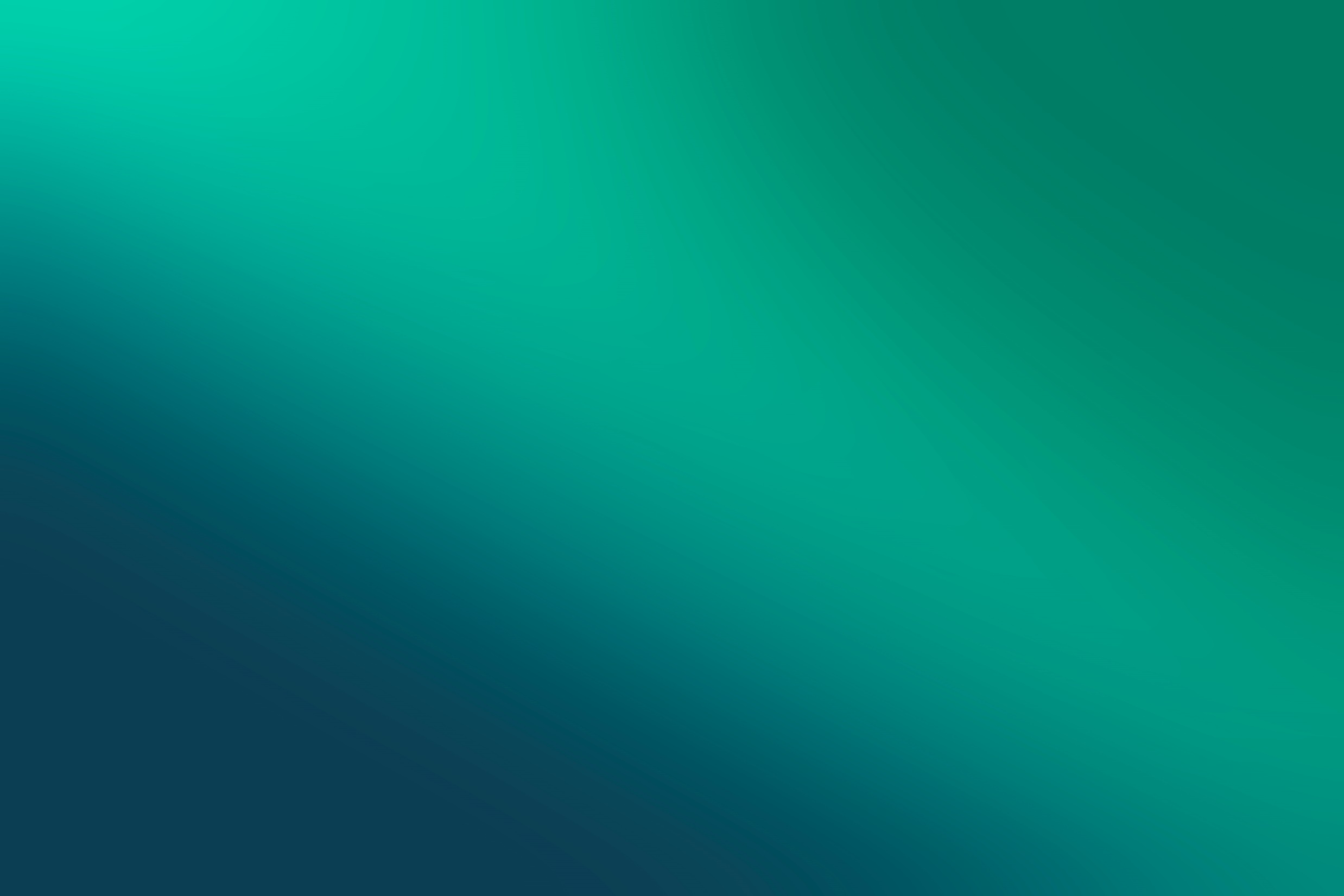 Requisitos para cotizar/emitir seguros colectivos
Para Suma Asegurada variable, se deberá incluir salario mensual en archivo Excel. 
Indicar cuáles son las coberturas solicitadas.

Asegurado Dependiente:
Archivo en Excel que contenga la siguiente información: Fechas de nacimiento o edades de cada uno de los integrantes del grupo a asegurar, Suma asegurada.
www.lafise.com
Seguros LAFISE
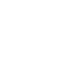 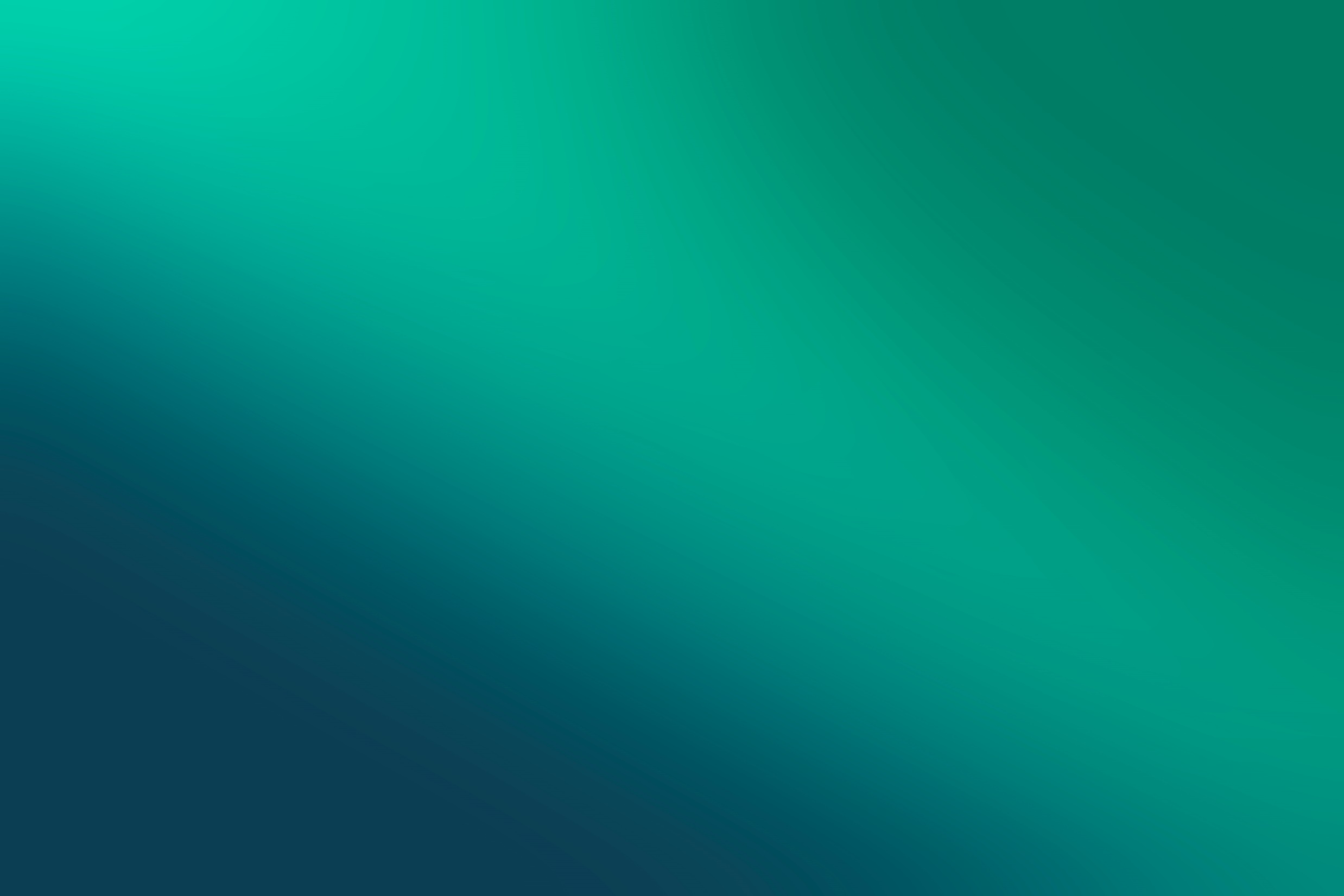 Periodo de Carencia
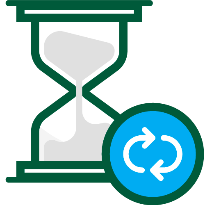 Durante los primeros dos (2) años de vigencia del seguro
i. Suicidio del Asegurado.
ii. Infección por VIH o SIDA del Asegurado: Muerte derivada o relacionada con el síndrome de inmunodeficiencia humana.
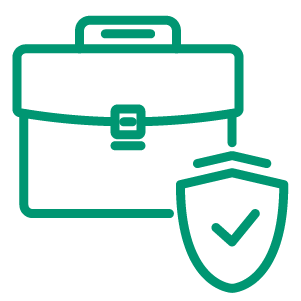 En caso de incremento de la suma asegurada, el periodo de carencia aplicará nuevamente con respecto al monto que haya sido incrementado.
www.lafise.com
Seguros LAFISE
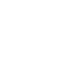 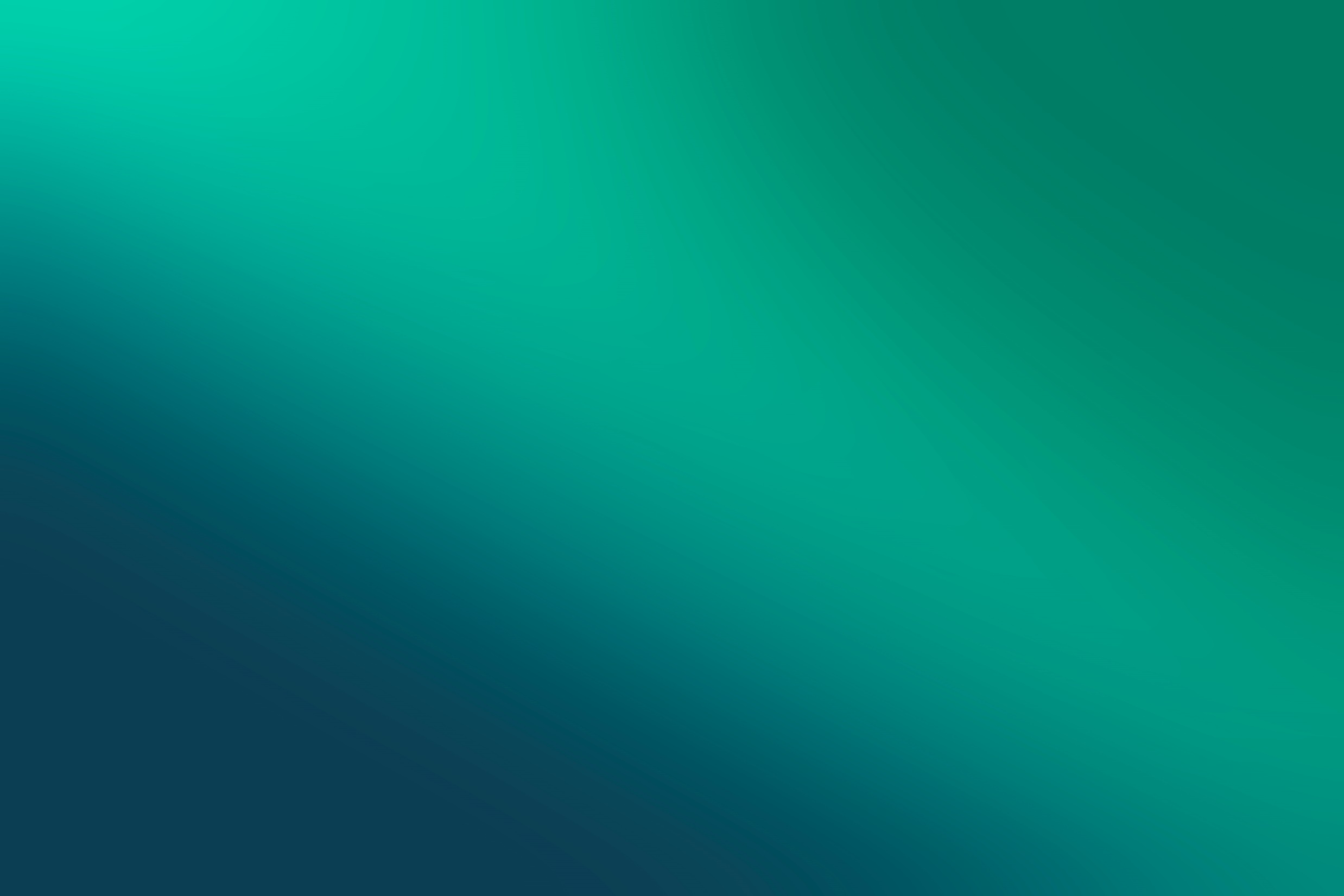 Beneficios adicionales para las pólizas de Colectivo de Vida
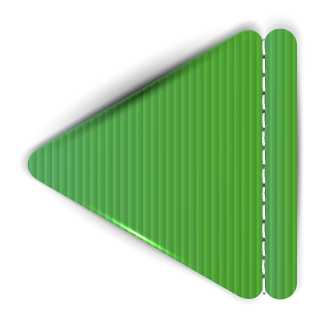 Anticipo de suma asegurada para Gastos Funerarios: En caso de fallecimiento del Asegurado, los beneficiarios tendrán derecho a solicitar a SEGUROS LAFISE hasta un veinte por ciento (20%) de la suma asegurada contratada para la Cobertura Básica.
1
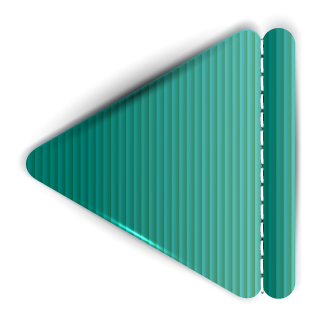 Anticipo de suma asegurada para Gastos de Repatriación de Restos Mortales: Los beneficiarios tendrán derecho a solicitar a SEGUROS LAFISE hasta un treinta por ciento (30%) de la suma asegurada contratada por la Cobertura Básica.
2
Anticipo de suma asegurada por Enfermedad Terminal: Si el Asegurado es diagnosticado por primera vez y en fecha posterior a los seis (6) meses de contratación de la póliza, por un médico autorizado y especialista en la patología diagnosticada, que la muerte se dará en el corto plazo, a solicitud del Asegurado o Beneficiarios, se adelantará hasta un máximo equivalente al cincuenta por ciento (50%) de la suma asegurada contratada para la Cobertura Básica.
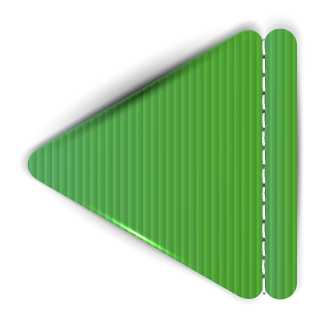 3
www.lafise.com
Seguros LAFISE
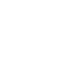 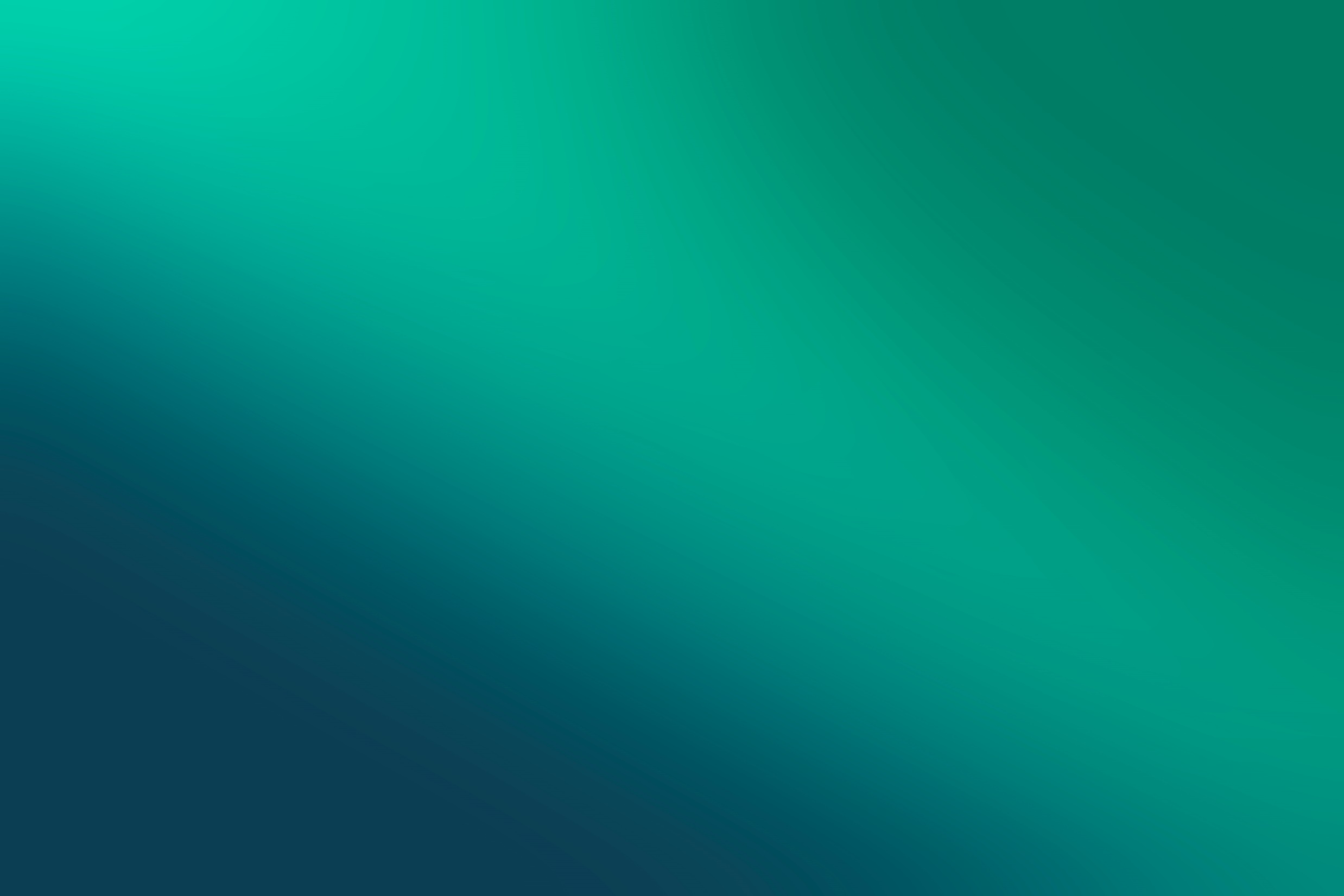 En caso de siniestros
SEGUROS LAFISE estará facultada para declinar las reclamaciones, cuando el Asegurado incumpla cualquiera de las siguientes obligaciones, así como las estipuladas en las Condiciones Particulares de esta póliza y sus Adenda: 

I. Aviso de siniestro:

El Tomador, Asegurado o Beneficiario están en la obligación de comunicar a SEGUROS LAFISE el evento ocurrido al Asegurado, así como trasladar toda la información del reclamo para su debido proceso, todo en un periodo máximo no mayor de siete (7) días hábiles posteriores a que haya conocido el evento o debido conocer. El incumplimiento de estos tiempos dará derecho a SEGUROS LAFISE a rechazar el reclamo, si media dolo o culpa en el retraso del aviso de siniestro. 

II. Trámite en caso de Siniestro:

Luego de realizar el aviso de siniestro, el Tomador, Asegurado o Beneficiario deberá presentar la siguiente información y/o documentación:
www.lafise.com
Seguros LAFISE
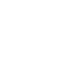 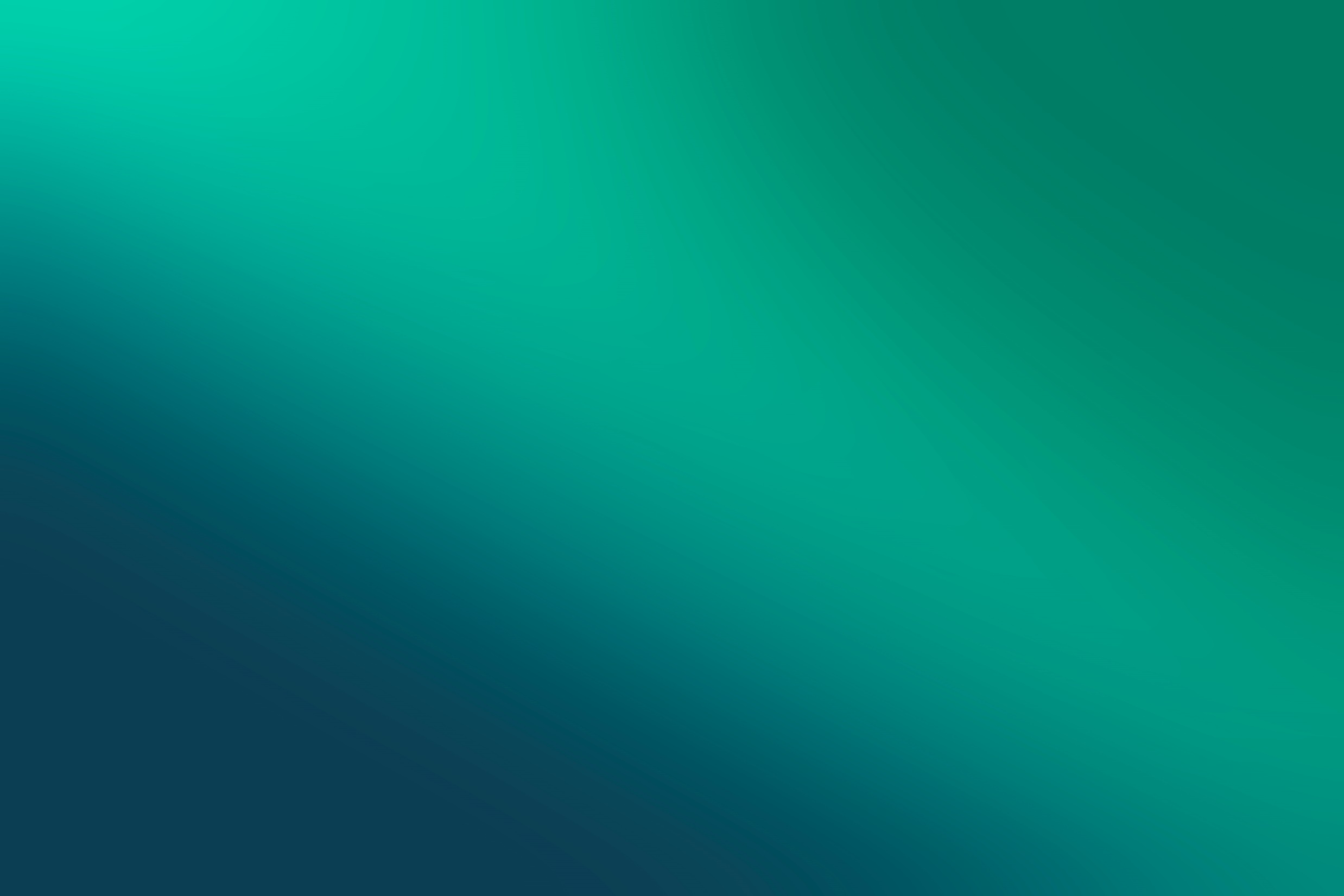 En caso de Muerte por cualquier Causa y Gastos Funerarios:

Carta del Tomador informando a SEGUROS LAFISE del evento, detallando la identificación del Asegurado.
Formulario de reclamo, debidamente completado y firmado por los Beneficiarios.
Fotocopia del documento de Identidad del Asegurado.
Original y copia de la Certificación de Defunción del Asegurado. En caso de que el fallecimiento ocurra fuera de Costa Rica, se deberá aportar acta de defunción certificada y legalizada por el Consulado correspondiente; así como Certificación del documento de cremación o sepultura en el país donde falleció (en caso de existir). 
En caso de que la muerte del Asegurado haya sido a causa de un accidente, documentos legales emitidos por la autoridad competente que acrediten la forma en que ocurrió el accidente.  
Historia Clínica, así como Epicrisis Médica firmada y sellada por el centro médico donde recibió atención médica.
Boleta de autorización para revisión o reproducción física de expedientes clínicos o administrativos de la CCSS, Clínica de Medicina Legal, Ministerio de Trabajo, Hospital del Trauma y otros centros o clínicas, debidamente firmada por algún familiar del Asegurado, con el fin de que SEGUROS LAFISE recopile la historia clínica del Asegurado para el análisis del reclamo.
Para el beneficio de Gastos Funerarios deben presentarse las facturas originales correspondientes a tales gastos y se reintegrarán a la persona que haya pagado el funeral.
www.lafise.com
Seguros LAFISE
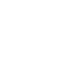 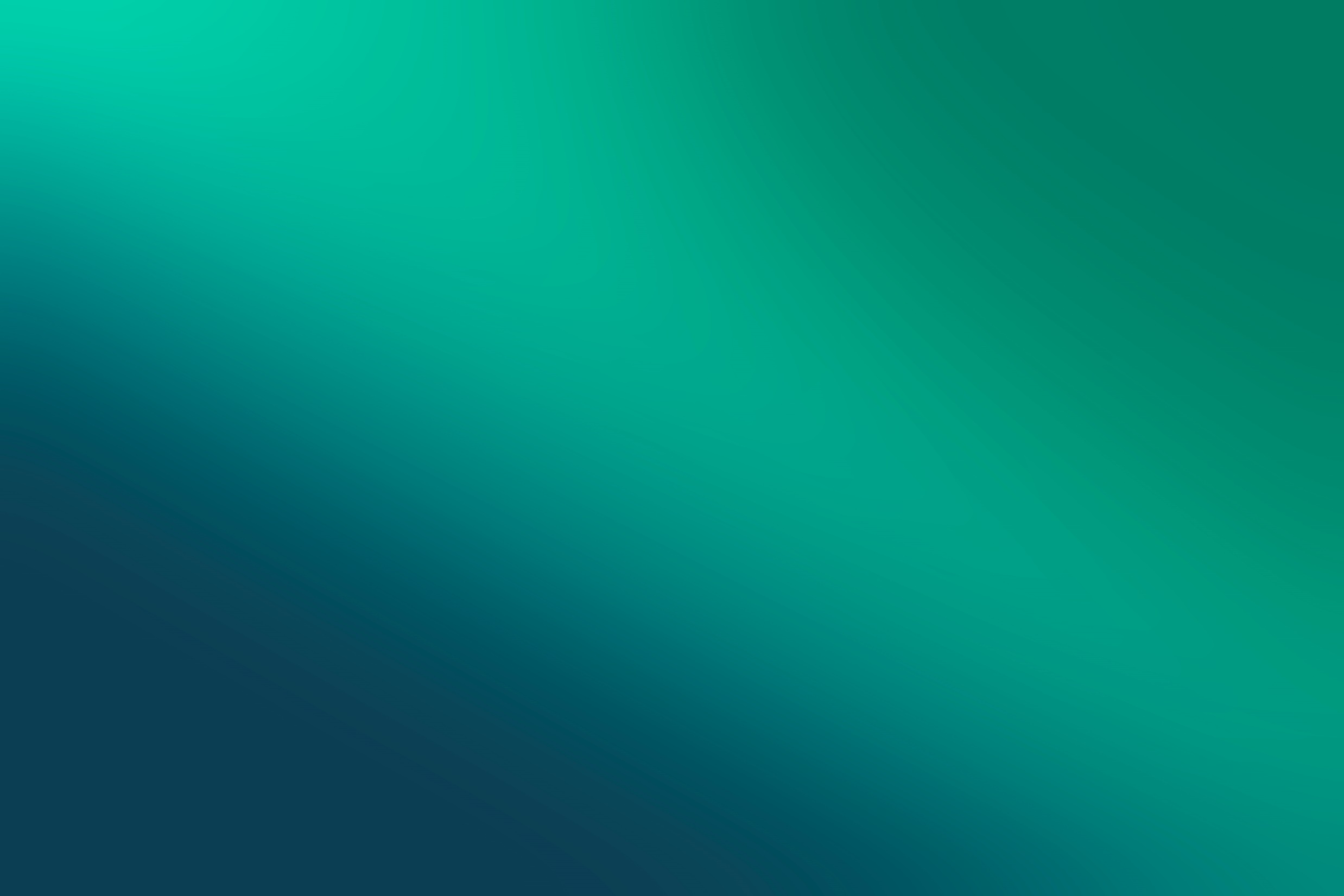 En caso de Incapacidad Total y Permanente:

Carta del Tomador informando a SEGUROS LAFISE del evento, detallando la identificación del Asegurado. 
Formulario de reclamo por Incapacidad debidamente completado y firmado por el Asegurado. 
Certificado y/o historial clínico del médico tratante, o del centro de salud donde el Asegurado haya sido atendido.
Fotocopia del documento de identidad del Asegurado.
Dictamen Médico Legal que acredite la condición de Incapacidad Total y Permanente en los términos establecidos en esta póliza, o la Certificación expedida por la Caja Costarricense de Seguro Social.
Historia Clínica, así como Epicrisis Médica firmada y sellada por el centro donde recibió atención médica y que determinen la incapacidad resultante.
Valoración y confirmación de la incapacidad de la asesoría médica de SEGUROS LAFISE, en caso de ser requerido.
www.lafise.com
Seguros LAFISE
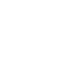 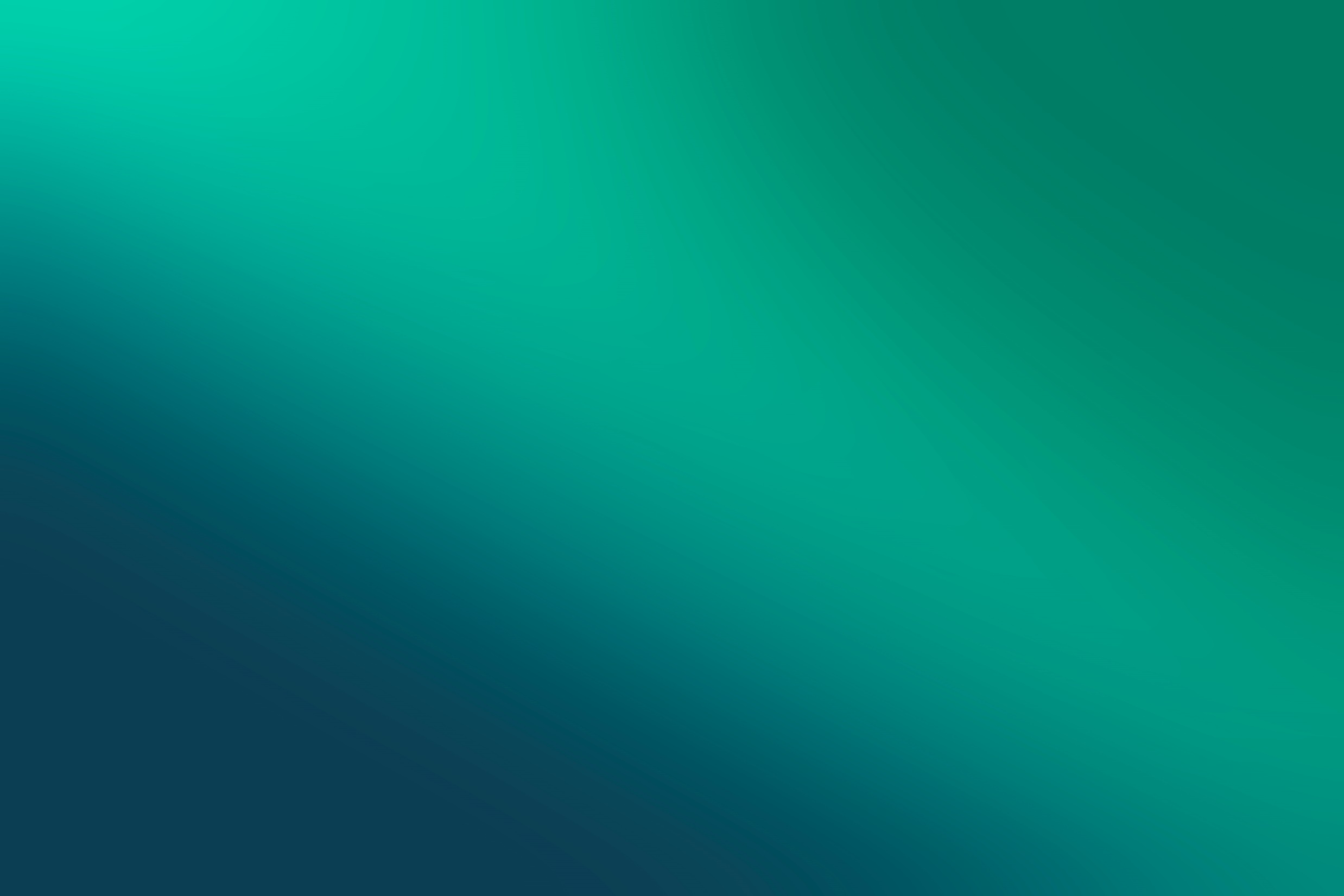 En caso de Desmembramiento:
Formulario de reclamo debidamente completado y firmado por el Asegurado.
Fotocopia del documento de identidad del Asegurado.
Certificado y/o historial clínico del médico tratante, o del centro de salud donde el Asegurado haya sido atendido; que además acrediten el desmembramiento ocasionado al Asegurado.
Valoración y confirmación del desmembramiento sufrido, por parte de los médicos de SEGUROS LAFISE, en caso de ser requerido.

Segunda valoración médica. En caso de que cualquiera de la documentación presentada tenga inconsistencias entre sí, o con respecto a la valoración que haga el médico, SEGUROS LAFISE podrá requerir una segunda valoración médica o la documentación que permita aclarar la diferencia.
www.lafise.com
Seguros LAFISE
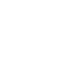 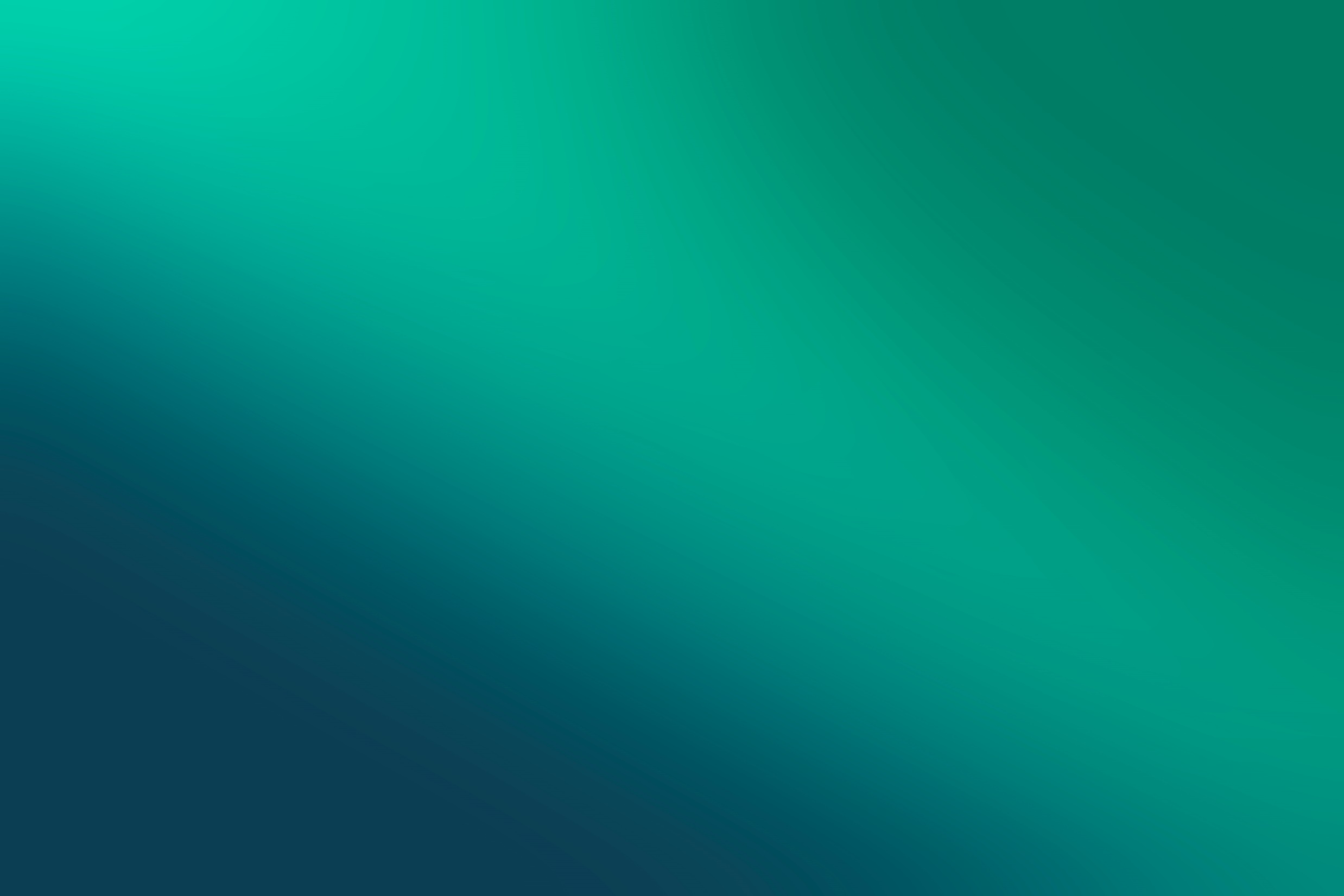 Obligación de resolver reclamos y de indemnizar

SEGUROS LAFISE dará respuesta a todo reclamo mediante resolución motivada y por escrito, entregada al interesado en la forma acordada para tal efecto, dentro de un plazo máximo de treinta (30) días naturales, contado a partir del recibo del reclamo.
Cuando corresponda el pago o la ejecución de la prestación, esta deberá efectuarse dentro de un plazo máximo de treinta (30) días naturales, contado a partir de la notificación de la aceptación del reclamo.
www.lafise.com
Seguros LAFISE
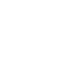 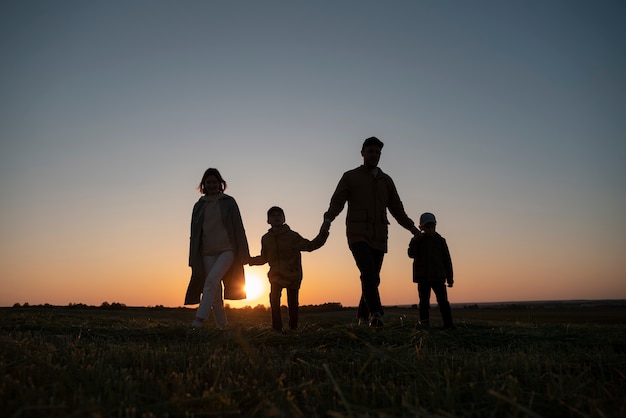 SEGURO COLECTIVO DE VIDA